Velikonoční tvořeníZákladní školaDalešice
Vanessa Janová
Anežka Juránková
Lucie Tvrdá
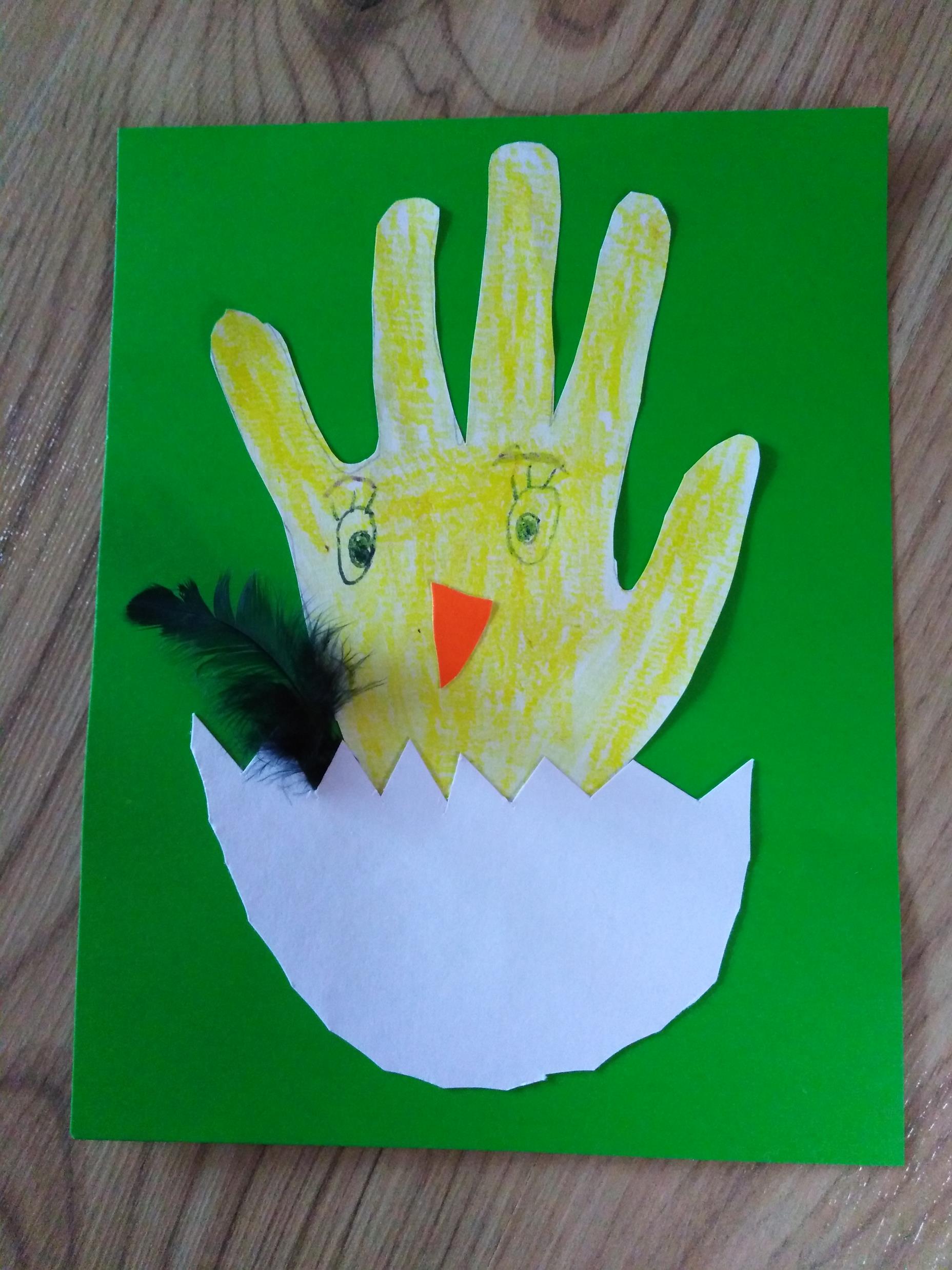 Ondřej Zink
Prstíkové kuřátko
Hana Solařová
Adam jonáš
Paní vychovatelka
Mirek Meniec
Martin Cichý
Paní učitelka hájková